试卷分析
1  听力部分
2 笔试部分
连词成句
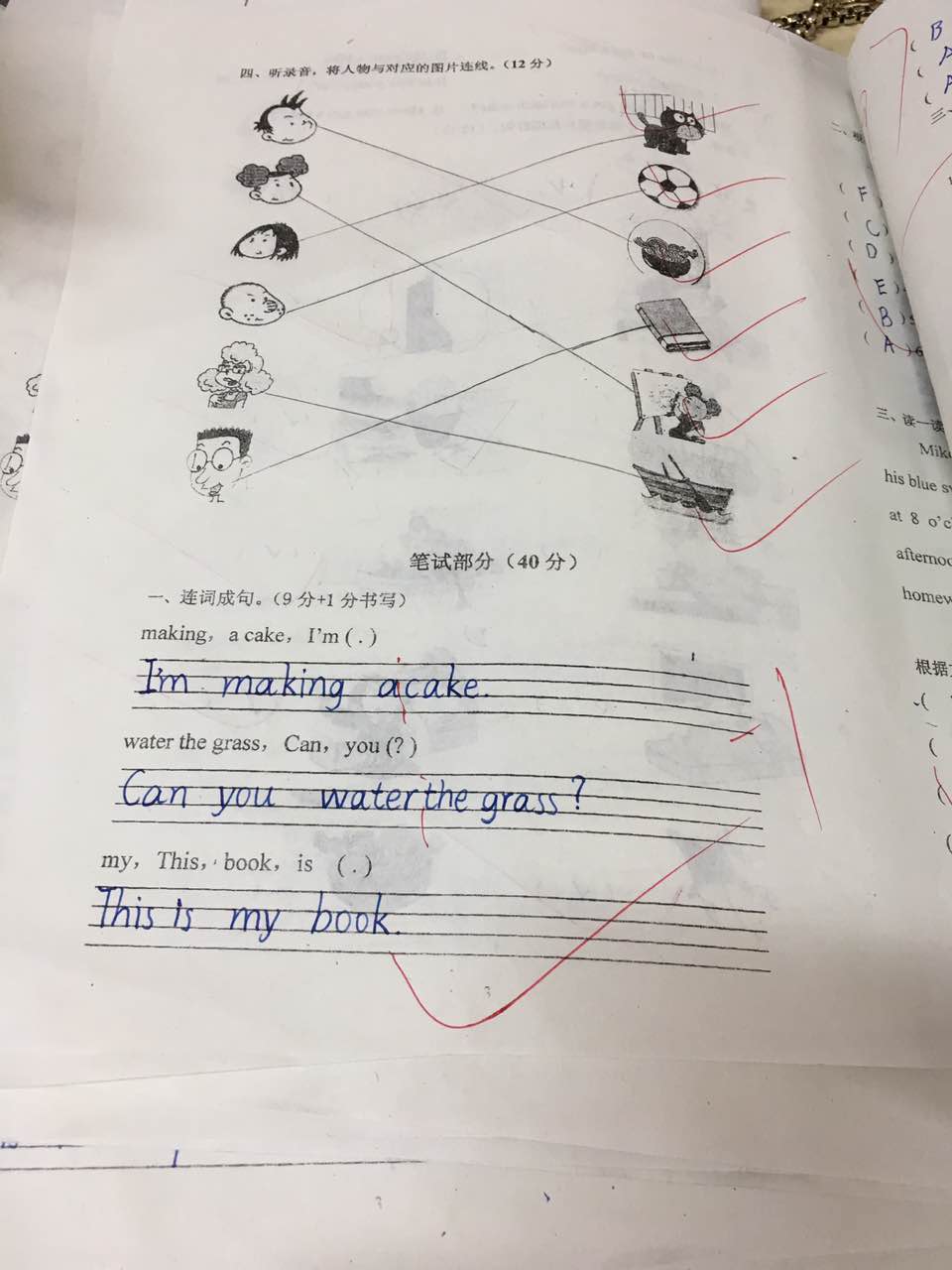 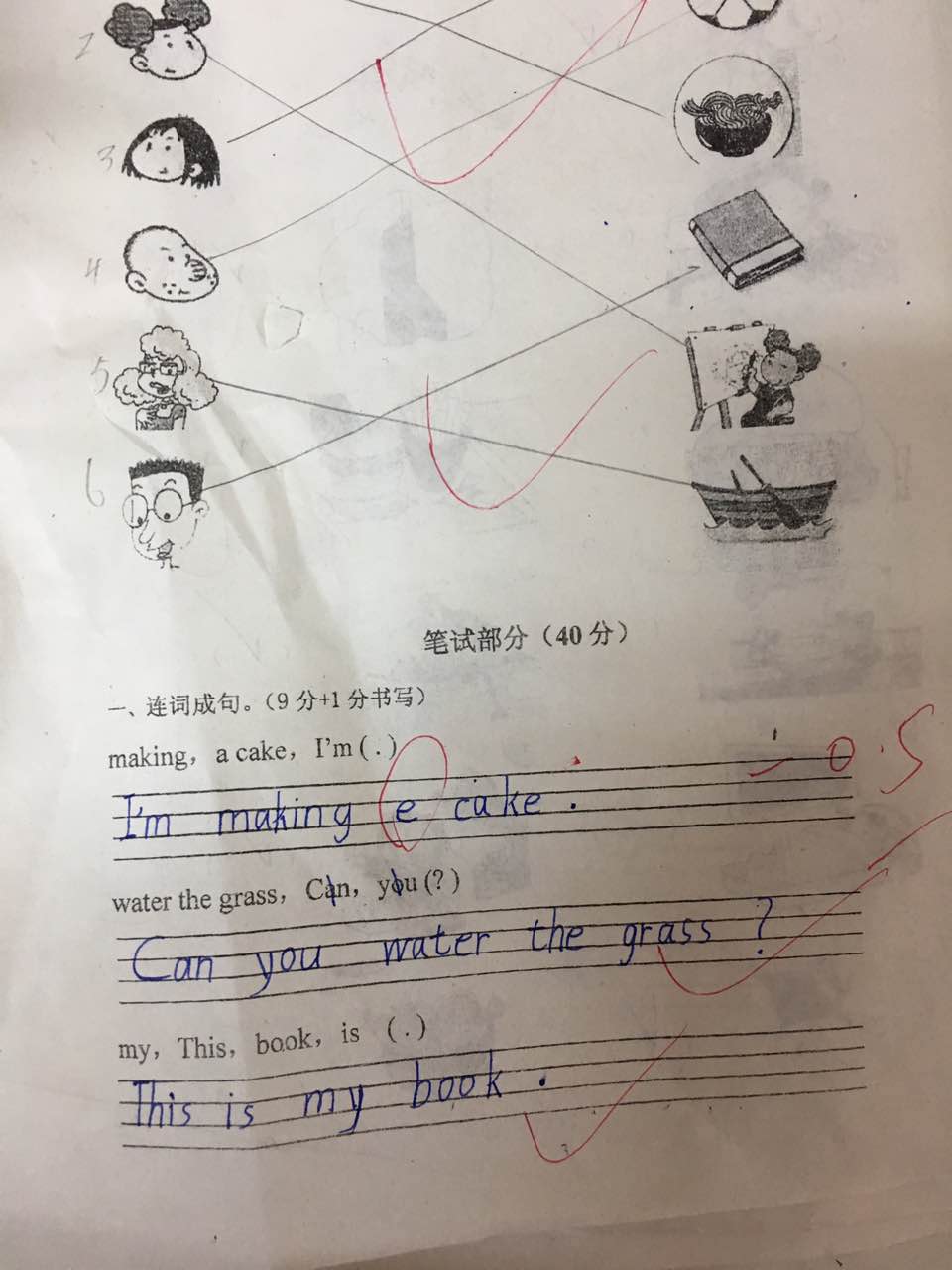 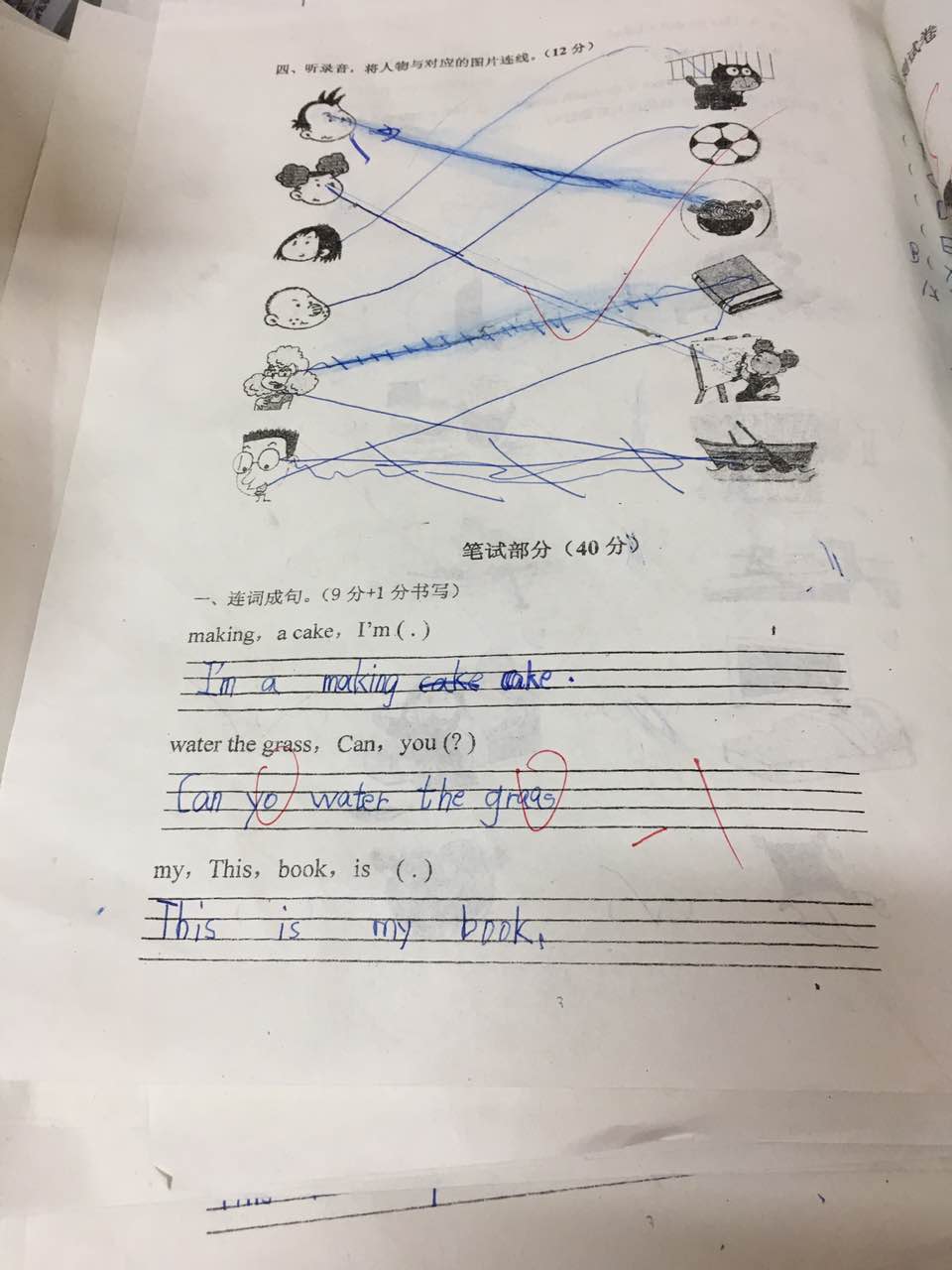 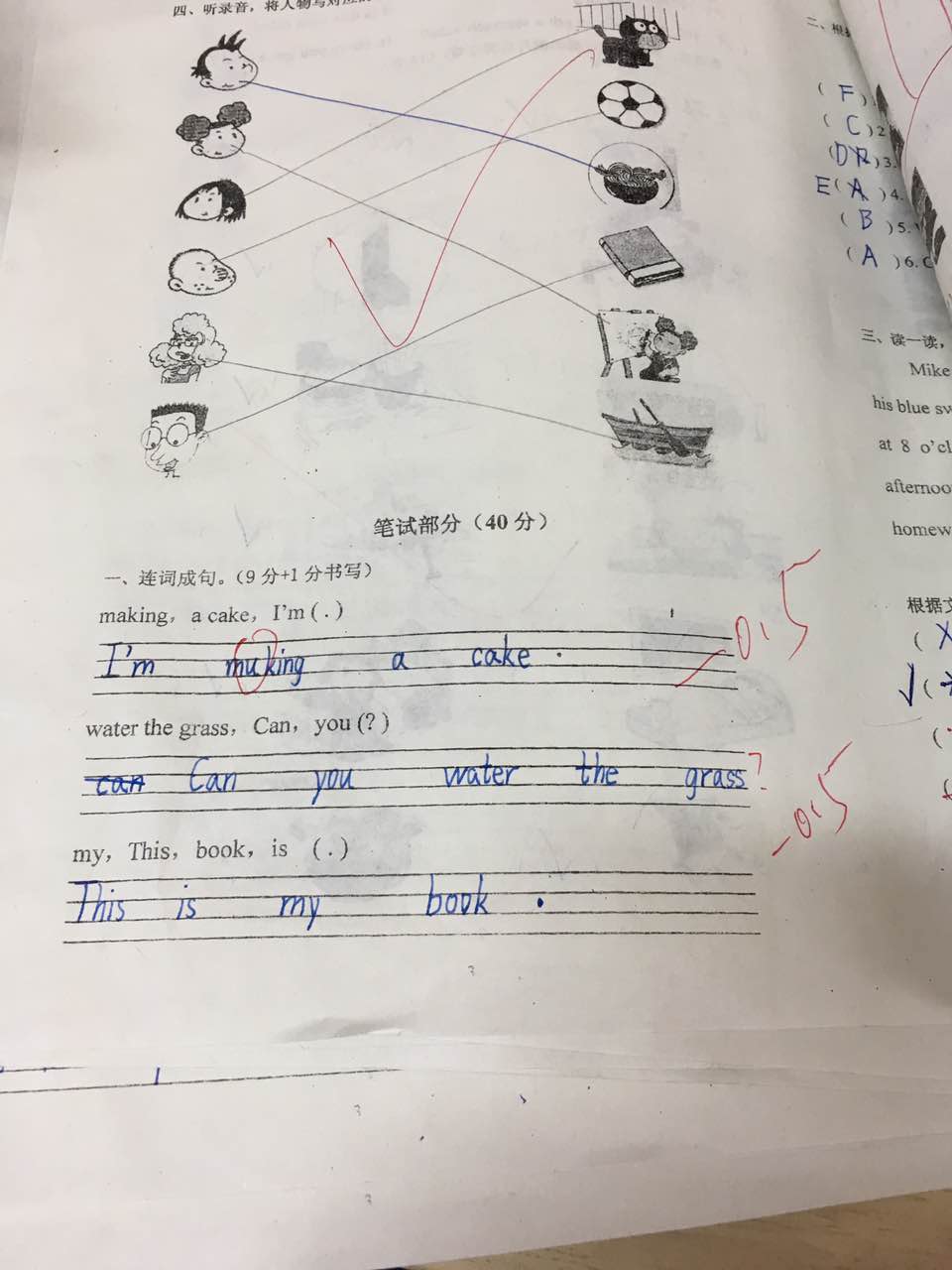 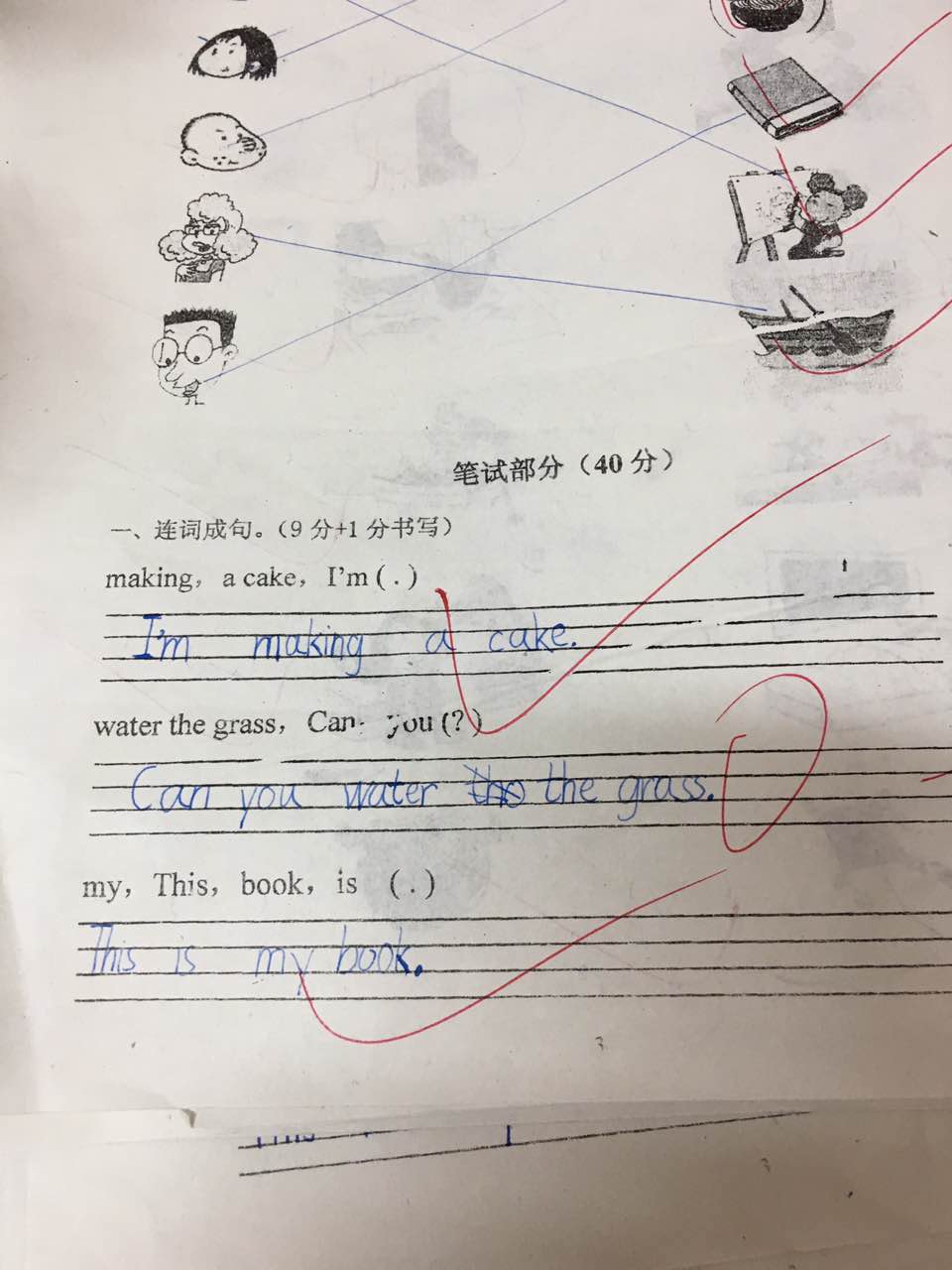 阅读
1 考察学生的词汇量
 2 考察学生“一句多译”多种表达方法的认知能力
学生的阅读方法存在的问题
无画线——缺乏论证的意识
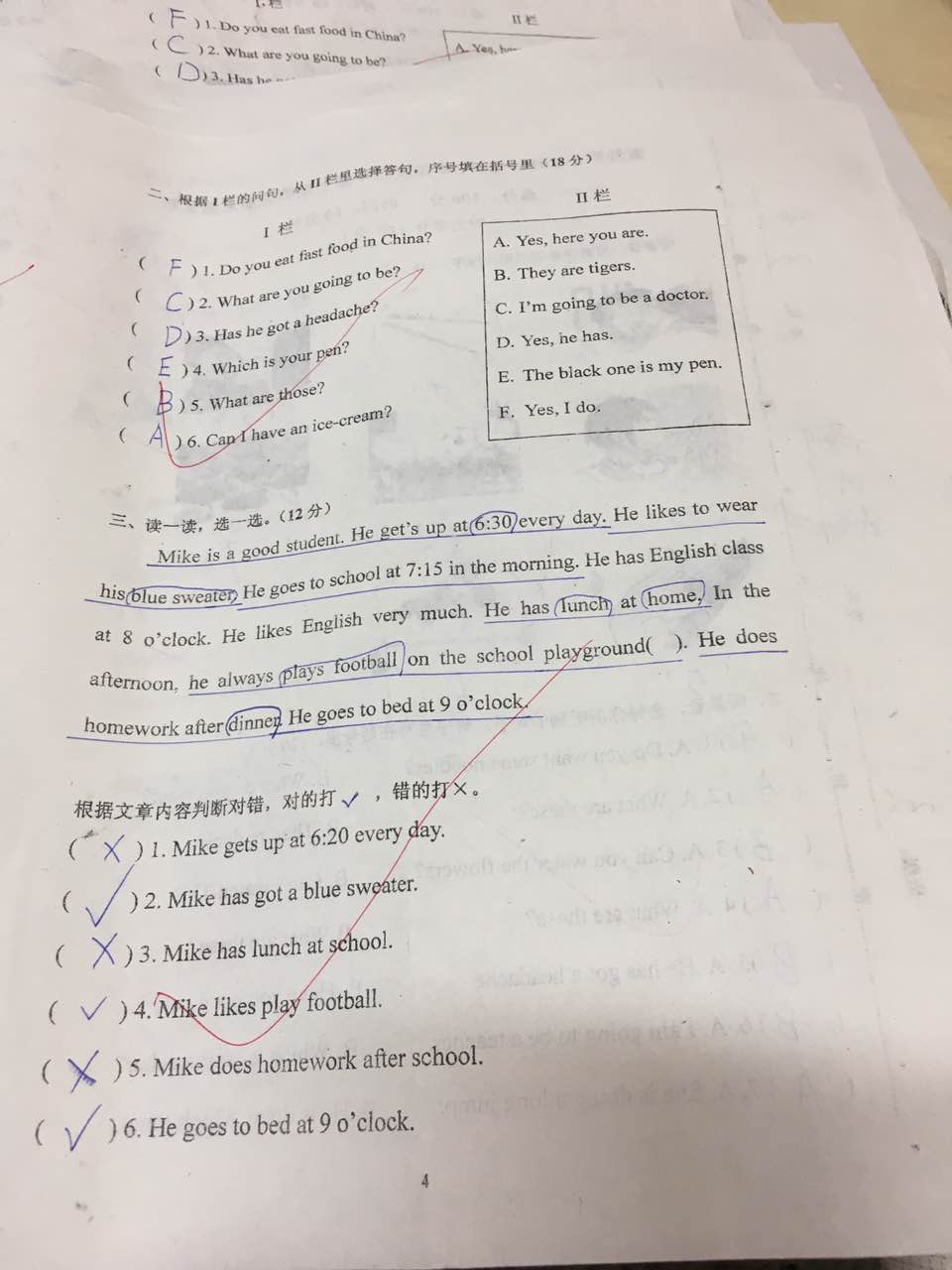 拼读作业
目的：
1 普遍使用的一种学习方法
 2 见词能读，听音能写
3 简单高效
训练的方法
先拼再写